Planty Krakowskie
Planty – park miejski w Krakowie otaczający Stare Miasto, założony w latach 1822–1830, o powierzchni 21 ha i długości 4 km. W XIX wieku mury obronne wraz z basztami, fosami i wałami ziemnymi stanowiły przeżytek i jako konstrukcja całkowicie nieprzydatna ulegały stopniowej degradacji. W początkach XIX wieku mury zburzono i podjęto decyzję, by w ich miejscu stworzyć ogród. W 1820 roku prezes Senatu Rzeczypospolitej Krakowskiej, Stanisław hrabia Wodzicki, reprezentant obozu konserwatywnego, poparł projekt utworzenia ogrodów dookoła śródmieścia.
Opracowanie projektu zlecono Feliksowi Radwańskiemu, a wykonanie Komitetowi Ekonomicznemu, do którego należeli: Piotr Florkiewicz oraz Florian Straszewski. Po roku plan był gotowy i obejmował niemal cały obszar dzisiejszych Plant. Radwański proponował również otoczenie zieleńcem Kazimierza, jednak tego zamysłu nie zrealizowano.
Tereny wyrównano, fosy zasypano, a w kolejnych latach zasadzono drzewa i krzewy, posiano trawę, wyznaczono alejki spacerowe i miejsca zabaw dla dzieci. W miejskim ogrodzie pojawiły się nie tyko rodzime gatunki roślin, ale też bardziej egzotyczne drzewa brzoskwiniowe, winorośla, agawy i palmy. Na przełomie XIX i XX wieku pojawiło się kilka pomników m.in.: Floriana Straszewskiego, Lilli Wenedy, Jadwigi i Władysława Jagiełły oraz Artura Grottgera. W kolejnych latach planty rozkwitały. Ogrodzenie drewniane zamieniono na metalowe, zamontowano oświetlenie, wybudowano fontannę.
Podczas II wojny światowej doszło do znacznej dewastacji parku – Niemcy wycięli krzewy i zrabowali „w celach wojennych” metalowe ogrodzenie oddzielające aleje spacerowe od zieleni. W czasach komunistycznych nie zrobiono praktycznie nic, aby przywrócić dawną świetność parkowi. Dopiero w późnych latach 80-tych rozpoczął się zakrojony na szeroką skalę proces rewitalizacji, mający przywrócić planty do stanu z okresu ich największej świetności. I właśnie dzięki tym pracom, za które odpowiadał prof. Janusz Bogdanowski, dziś w centrum miasta możemy się przechadzać urokliwymi alejkami i siedząc na ławce, przyglądać się ogrodom, które zachwycają swym pięknem o każdej porze roku.
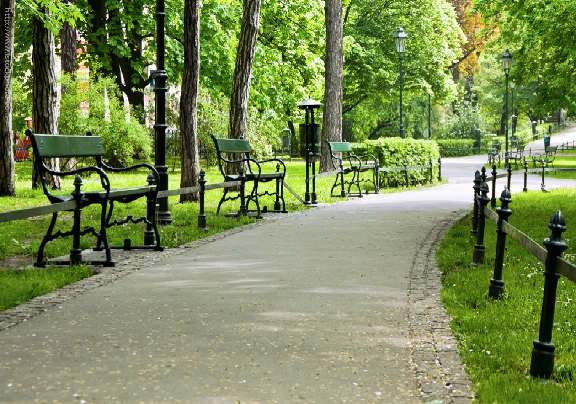 Planty podzielono na 8 ogrodów:
Wawel – w okolicach Wawelu – od ul. Franciszkańskiej do ul. Powiśle
Uniwersytet – w okolicach Uniwersytetu Jagiellońskiego – od ul. Franciszkańskiej do ul. Szewskiej
Pałac Sztuki – w okolicach Pałacu Sztuki – od ul. Szewskiej do ul. Sławkowskiej
Florianka – naprzeciw dawnego gmachu „Florianki”
Barbakan – w okolicach Barbakanu
Dworzec – w okolicach Dworca Głównego
Gródek – od ul. Mikołajskiej do ul. Siennej
Stradom – w okolicach Stradomia – od ul. Siennej do ul. Stradomskiej
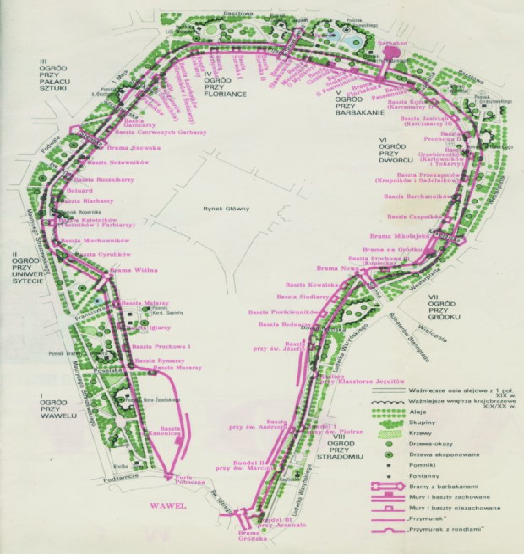 Ciekawostką jest, że pierwotnie odcinkiem Plant były również stoki wzgórza wawelskiego. Wtedy zostały na nich zasadzone winorośle, brzoskwinie, morele. Jednak gdy w 1846 r. Austriacy zajęli Kraków, miasto miało stać się twierdzą. Wawel stał się cytadelą i wtedy wytrzebiono wszystkie te rośliny.
Z założenia Planty miały być salonem Krakowa. W niedziele i święta grywała na nich orkiestra milicji, w rocznicę ustanowienia Rzeczypospolitej Krakowskiej organizowany był festyn. Młodzi i starsi krakowianie wybierali się na Planty dla przechadzek i wesołych spotkań.
Planty Krakowskie były inspiracją dla wielu malarzy m.in. dla Stanisława Wyspiańskiego („Planty o świcie”, „ Chochoły- Planty nocą”), Jana Stanisławskiego („Planty krakowskie”),
i Witolda Wojtkiewicza („ Planty w Krakowie”)
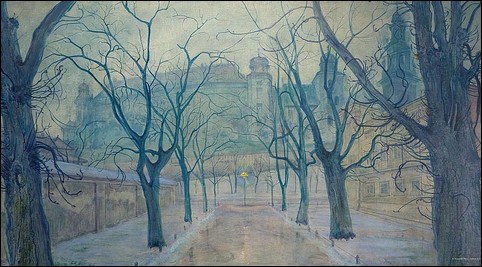 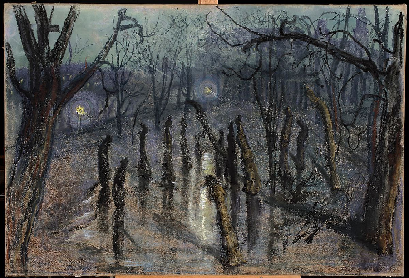 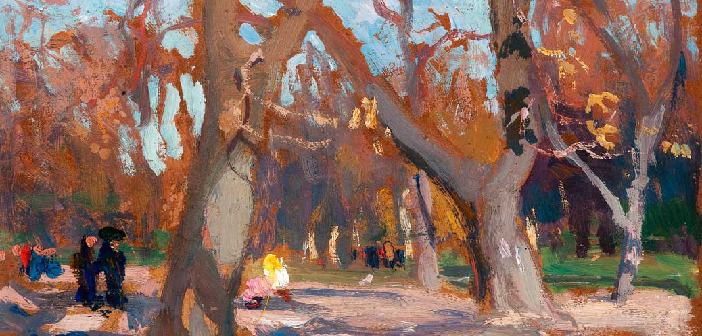 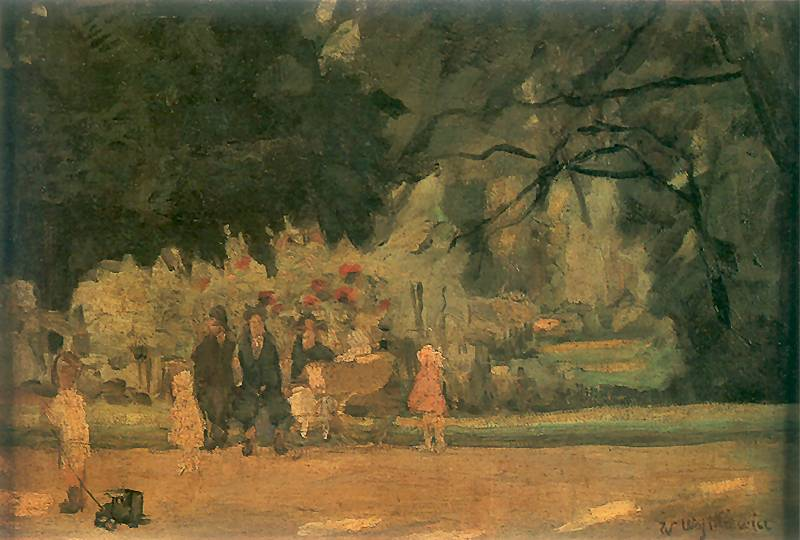 Maria Pawlikowska-Jasnorzewska  „ Planty”
I gdzież jest drugie miasto tak liśćmi pokryte, Jakby strzechą zielonej wokoło dachówki? Kasztany - pień obok pnia - Nokturn  cienisty za dnia - Duszno, grząsko... Pod każdą z ławek srebrna, deszczowa kałuża; Na ławce - profesor z książką, Na drugiej - hrabina w pince-nez, A na trzeciej żydowska dziewczynka, jak róża... Tyle ich było pięknych. Ach, róże nieszczęsne!
23 kwietnia 2014 roku, w Światowym Dniu Książki i Praw Autorskich, na krakowskich Plantach pojawiło się pięćdziesiąt ławek, na których zamontowano tabliczki z nazwiskami pisarzy i poetów związanych z Krakowem. Autorzy, którzy patronują ławeczkom, są reprezentantami najróżniejszych gatunków literatury, co ma dowodzić bogactwa i różnorodności literackiej spuścizny Krakowa.
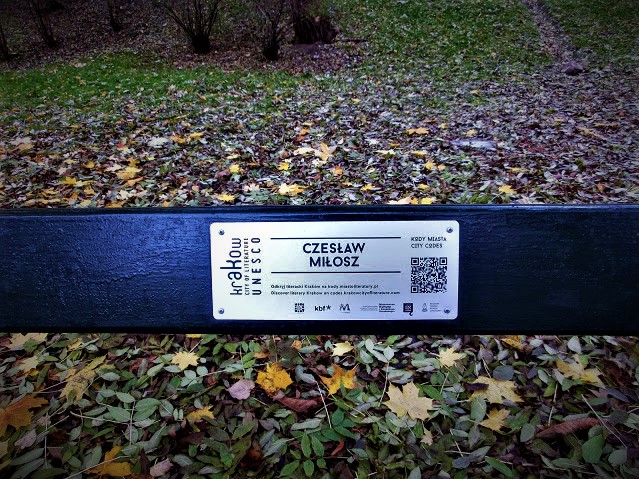 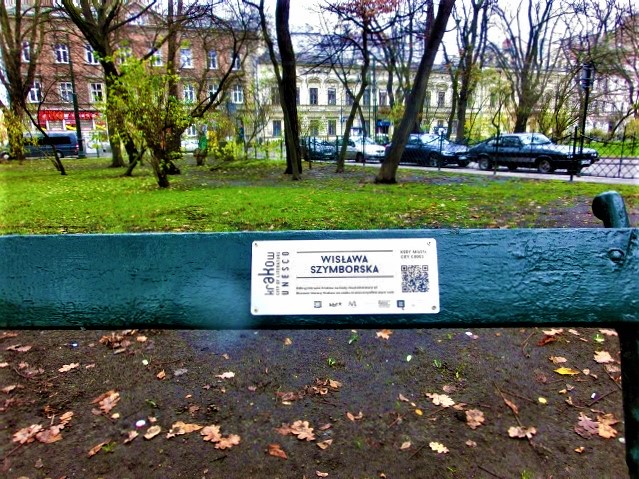 Przy Plantach stoi kilka historycznych rzeźb i pomników, które warto obejrzeć i pochylić się nad ich historią. Jest tu obelisk Floriana Straszewskiego z 1874 roku, Lilli Wenedy z 1884 roku, Jest także pomnik Jadwigi i Jagiełły z 1886 roku, Grażyny i Litawora z tego samego roku, upamiętniający Adama Mickiewicza, czy też Artura Grottgera z 1903 roku, Planty, to także piękna fontanna, wystrzeliwująca swe wody w rytm muzyki klasycznej, oraz ukazująca grę świateł w takt muzyki.
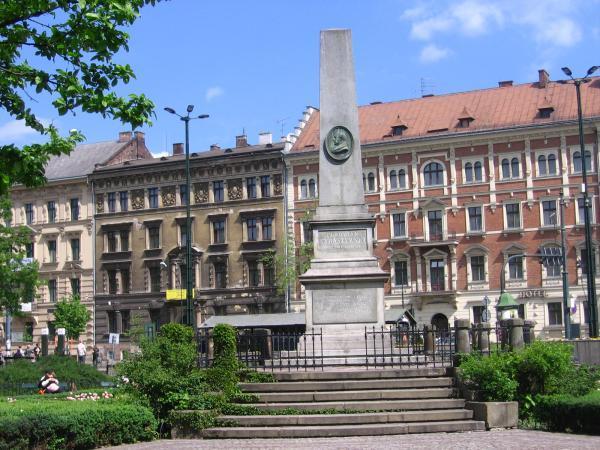 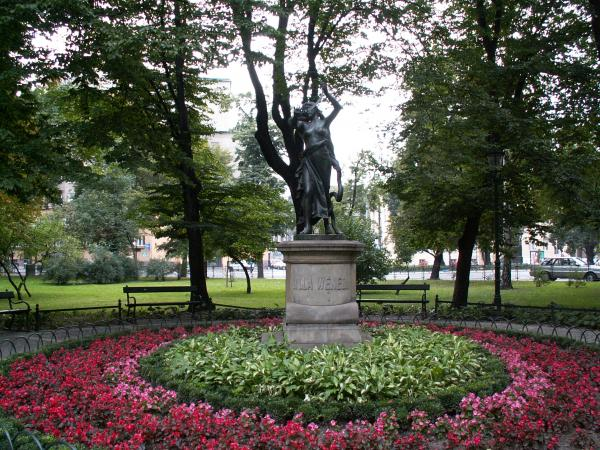 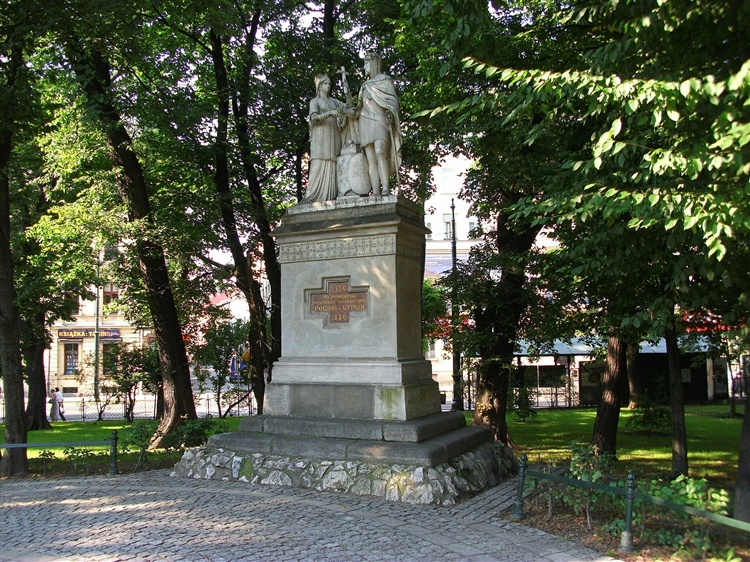 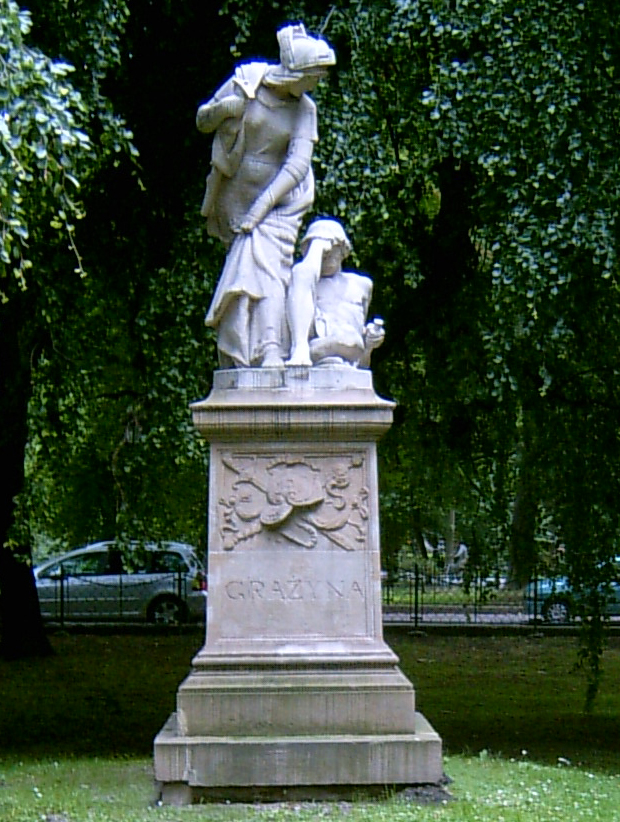 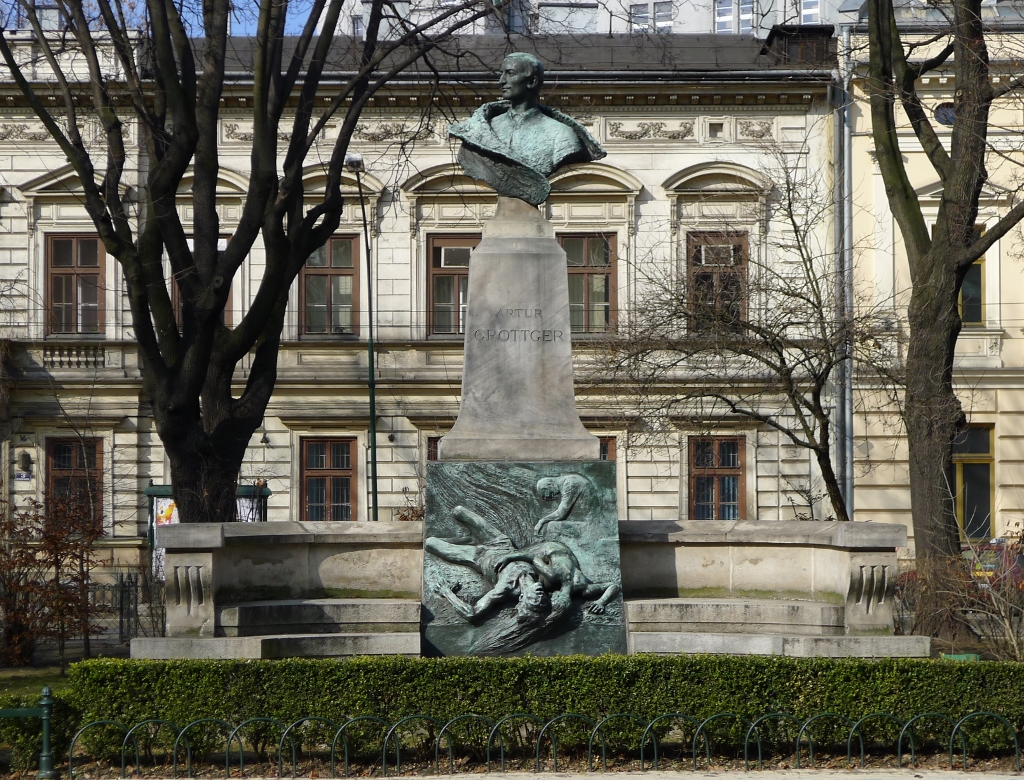 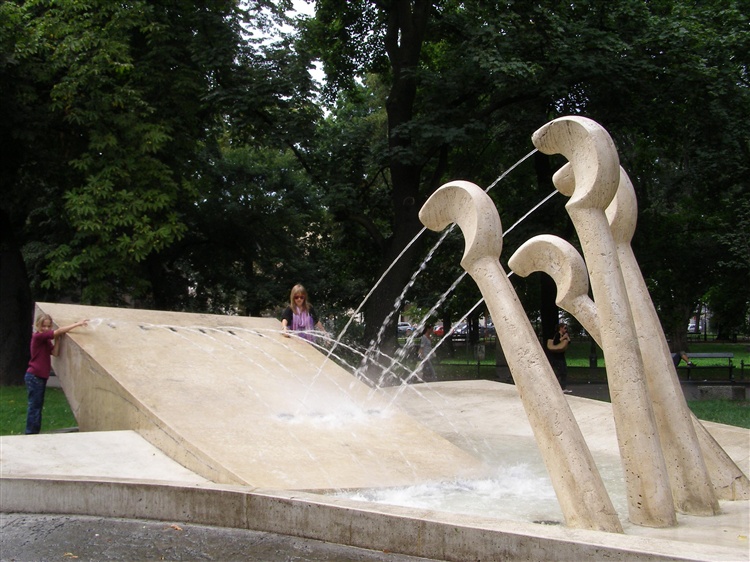 Na Plantach można też zobaczyć wiele innych pomników ludzi  również zasłużonych dla Polski literacko, religijnie, naukowo, bądź politycznie. 
A oto przykłady:
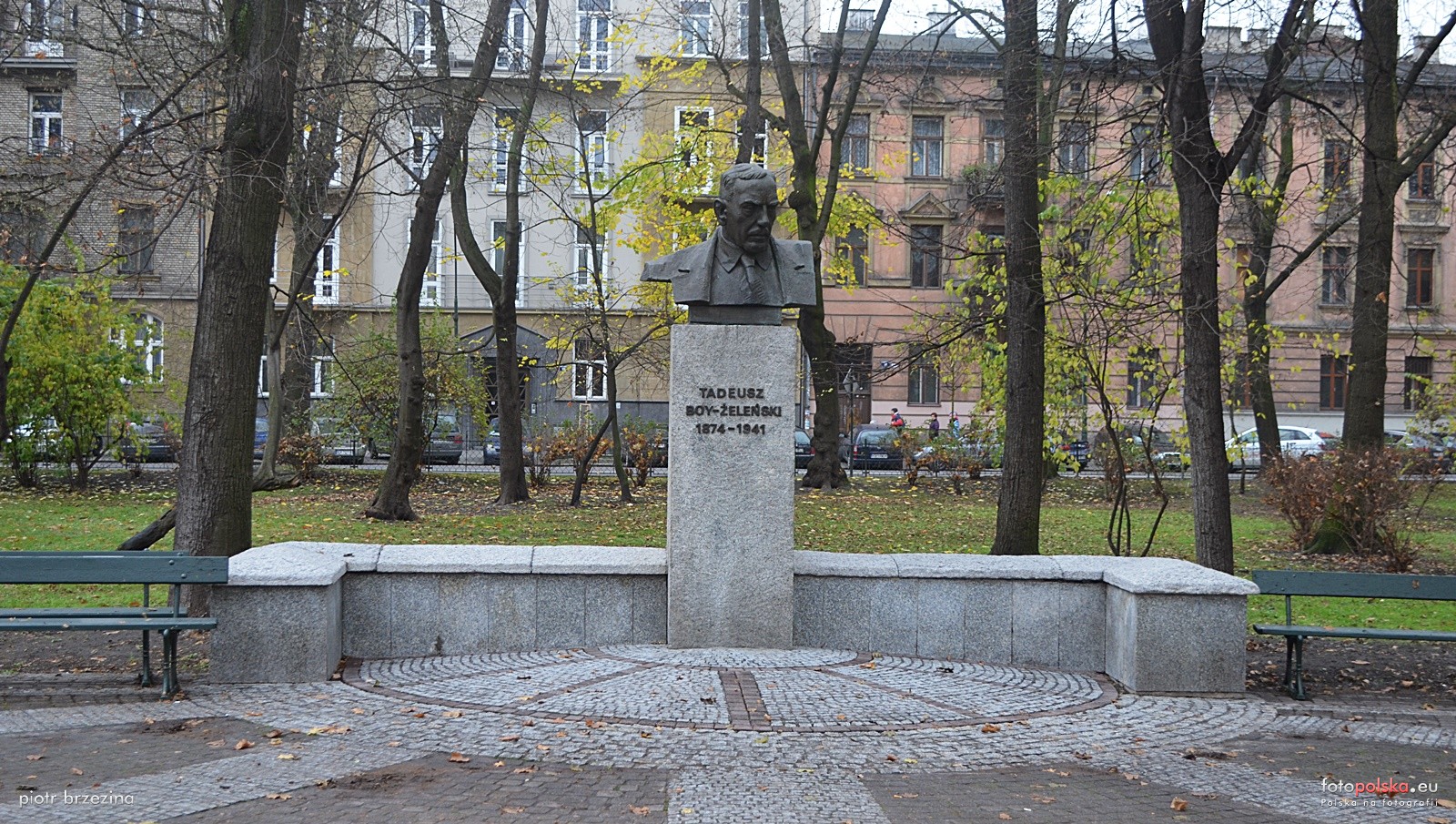 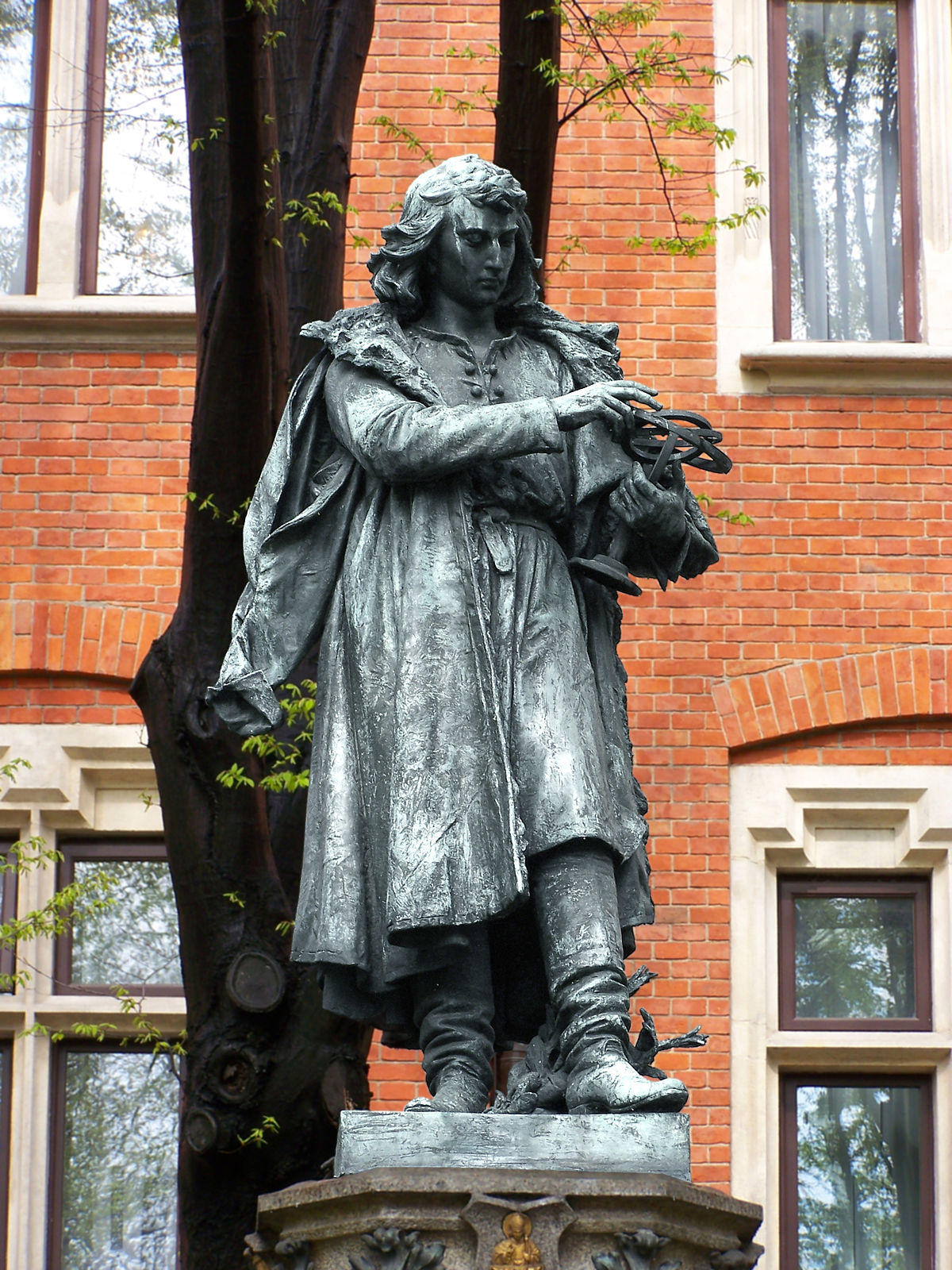 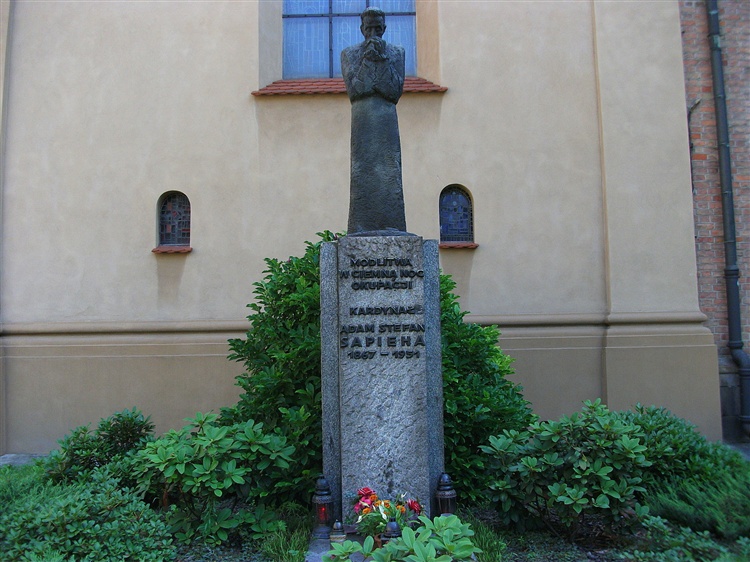 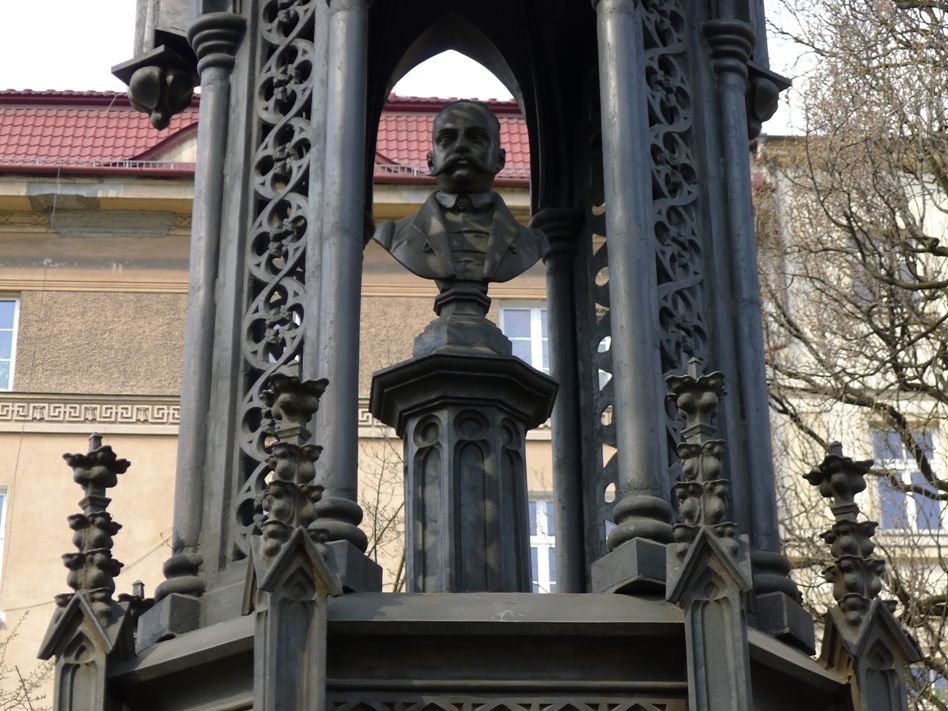 Koniec
Wykonali: Magda Ciupka, Patrycja Kowalska, 
Michał Drożdowski, Dominik Głuszek KL. 3L